Soil
Earth and Space PSSA Practice 2
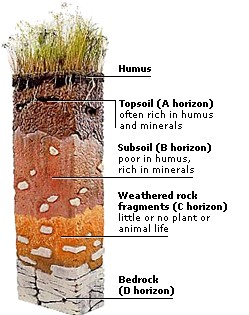 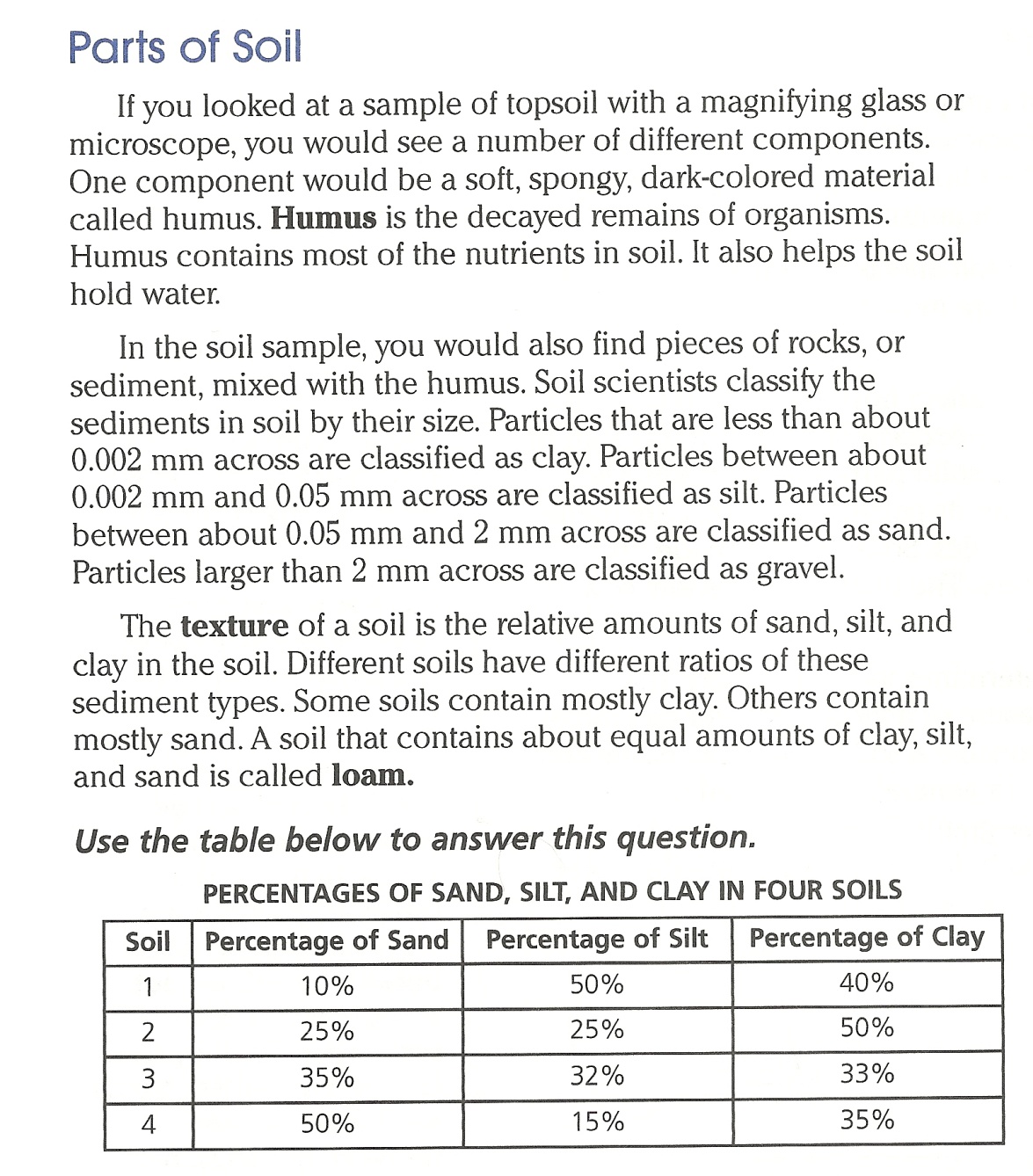 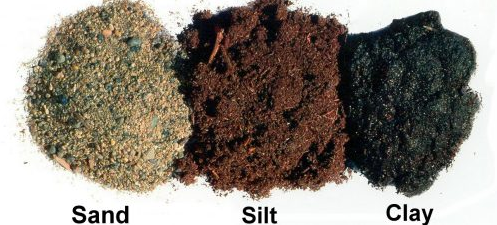 Pause slide show, answer the question, record your reasoning, and then move forward to check your understanding in the next slide.
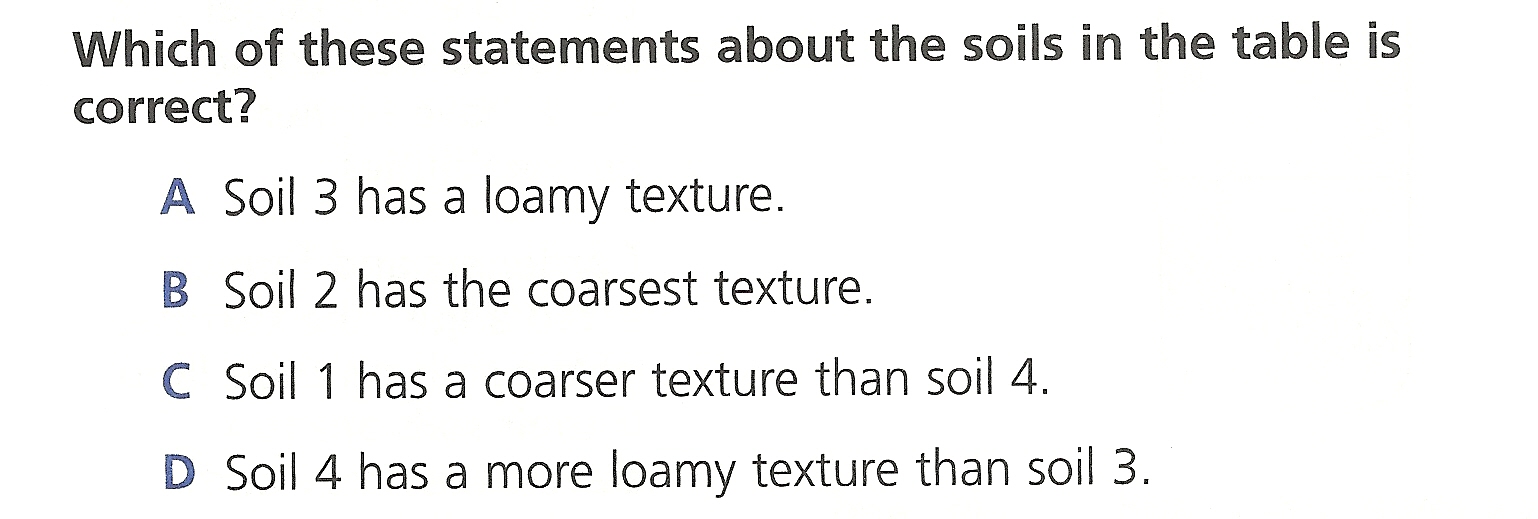 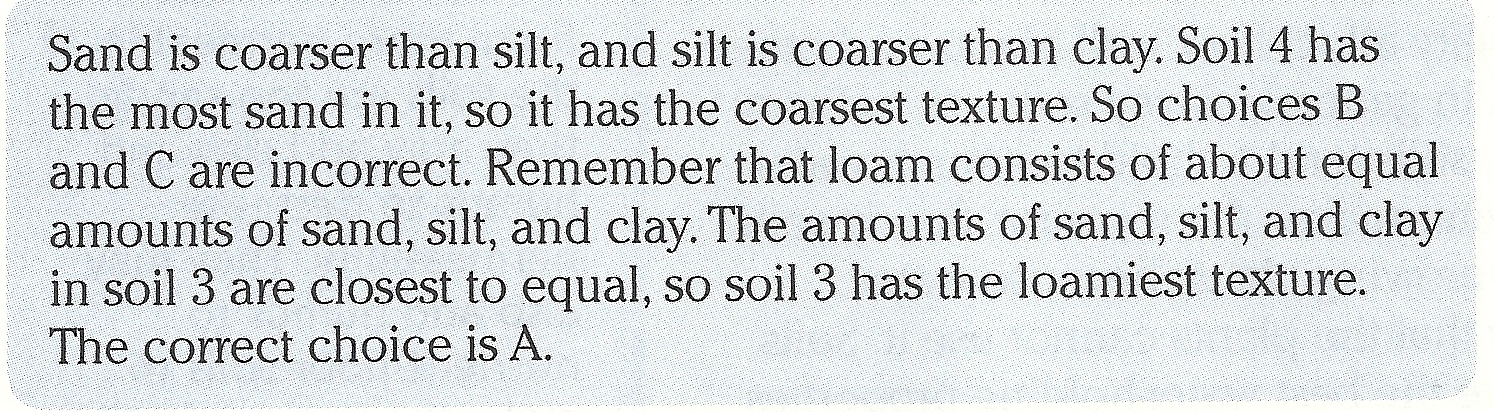 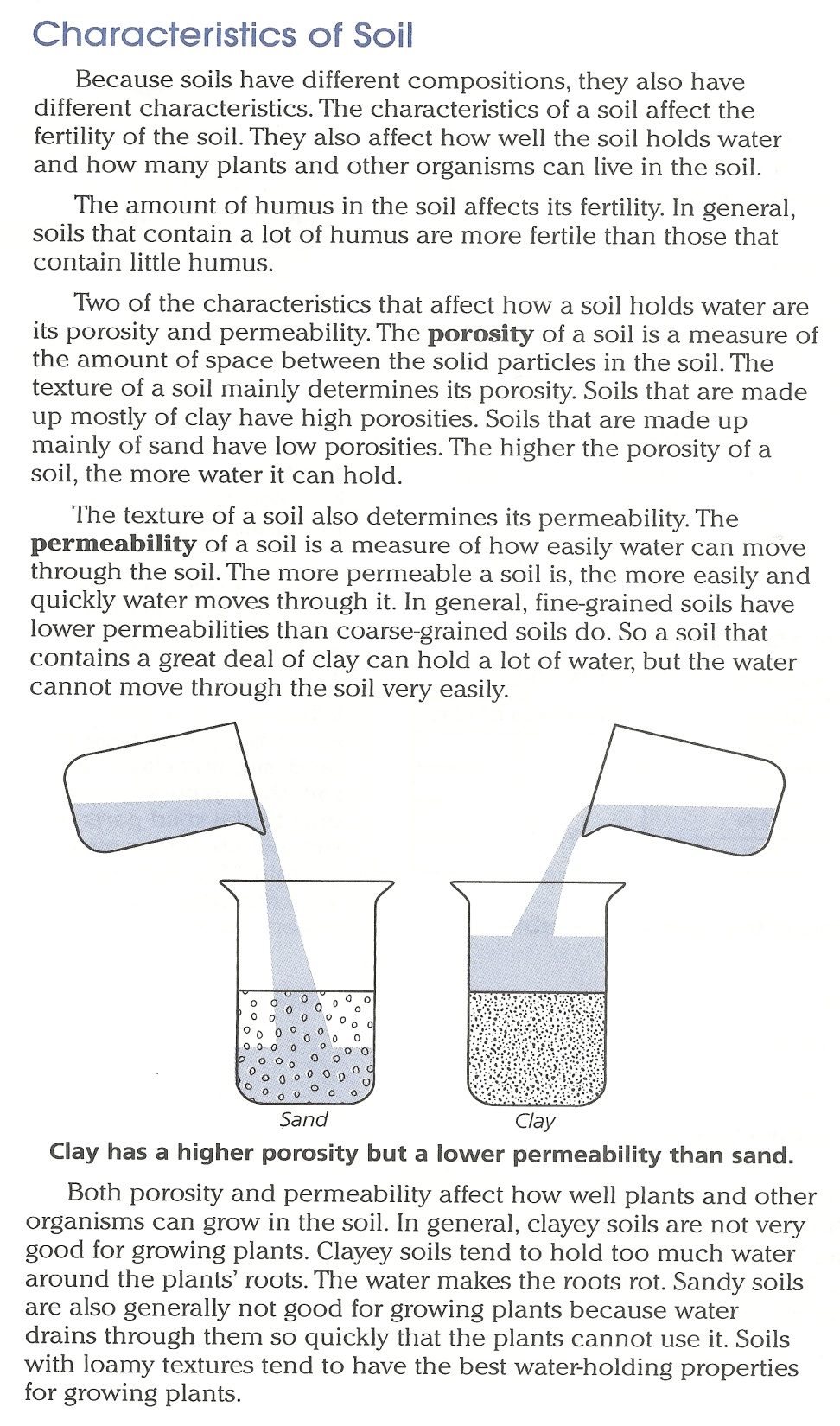 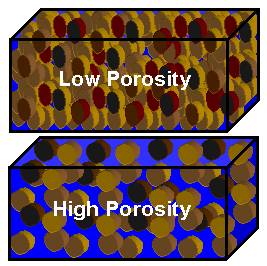 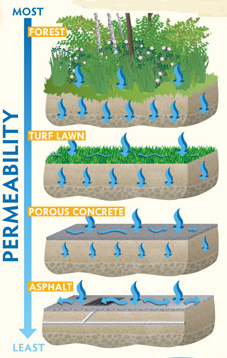 Pause slide show, answer the question, record your reasoning, and then move forward to check your understanding in the next slide.
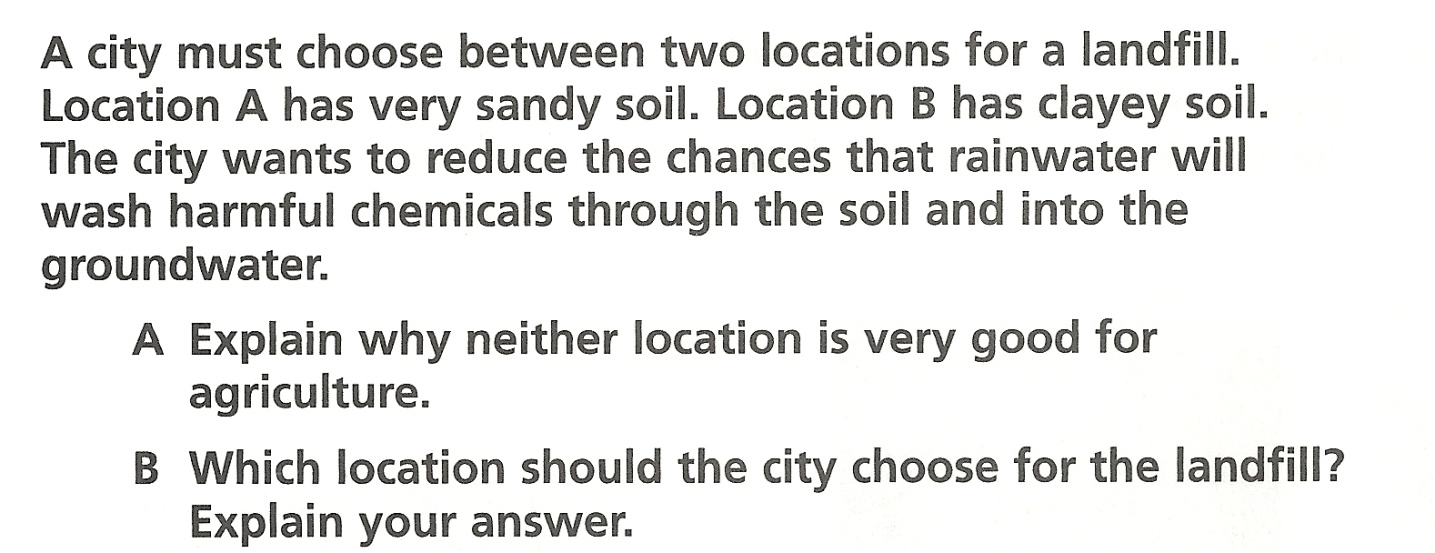 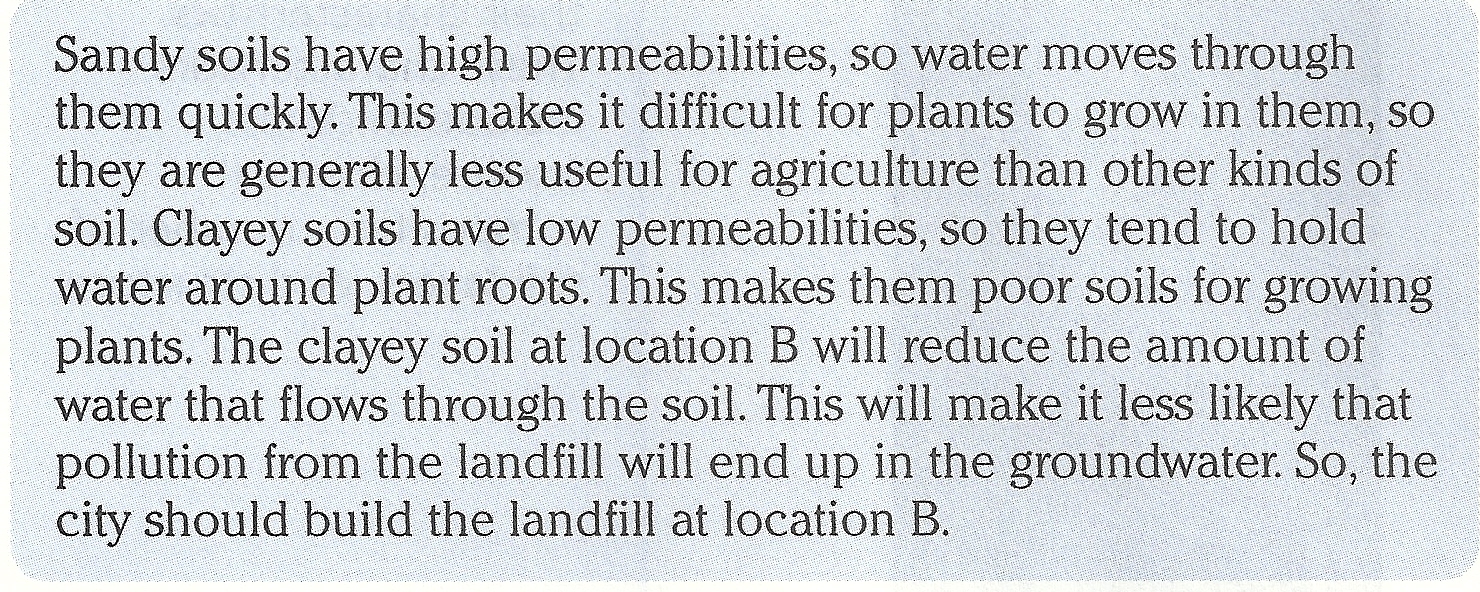 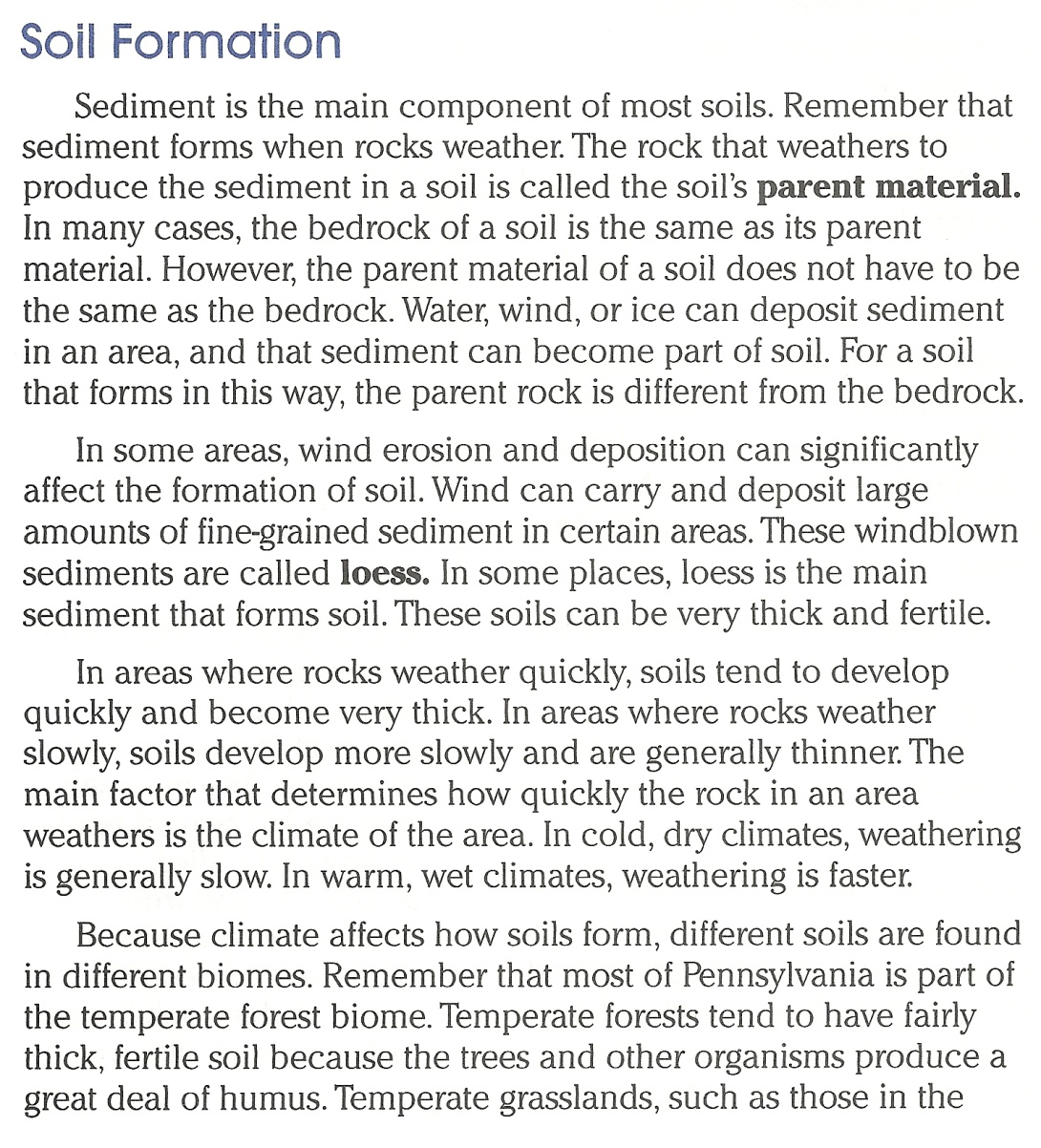 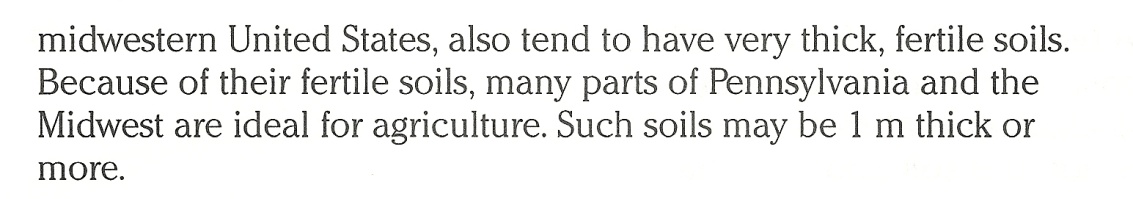 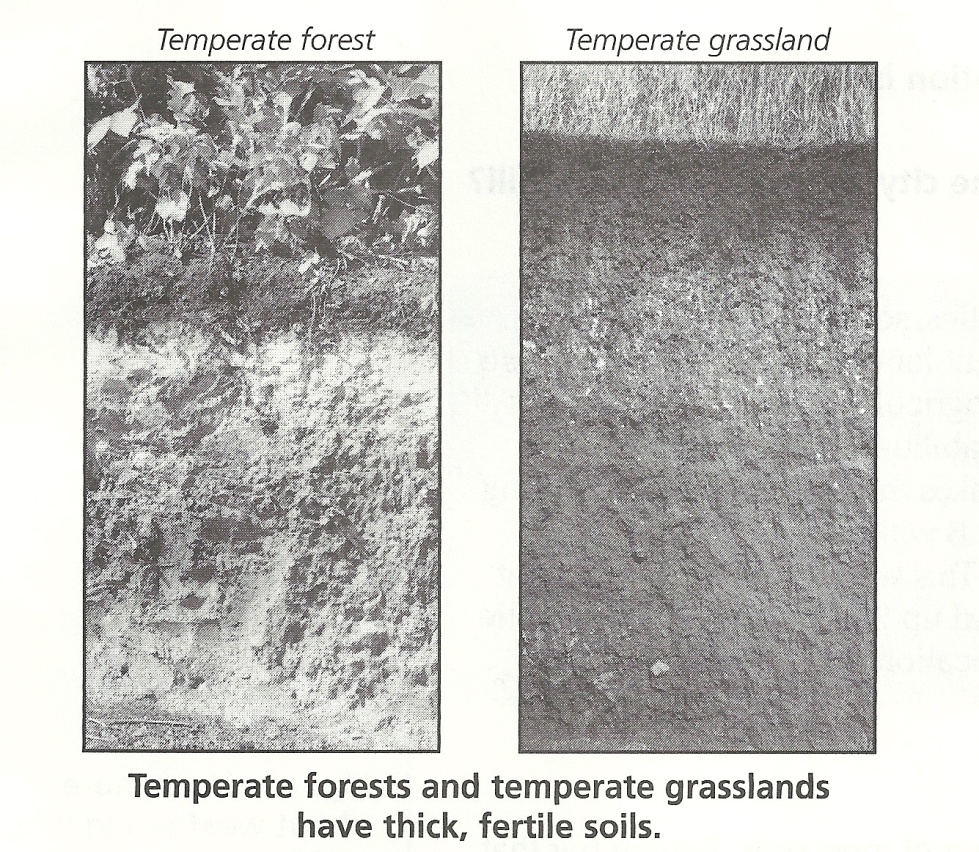 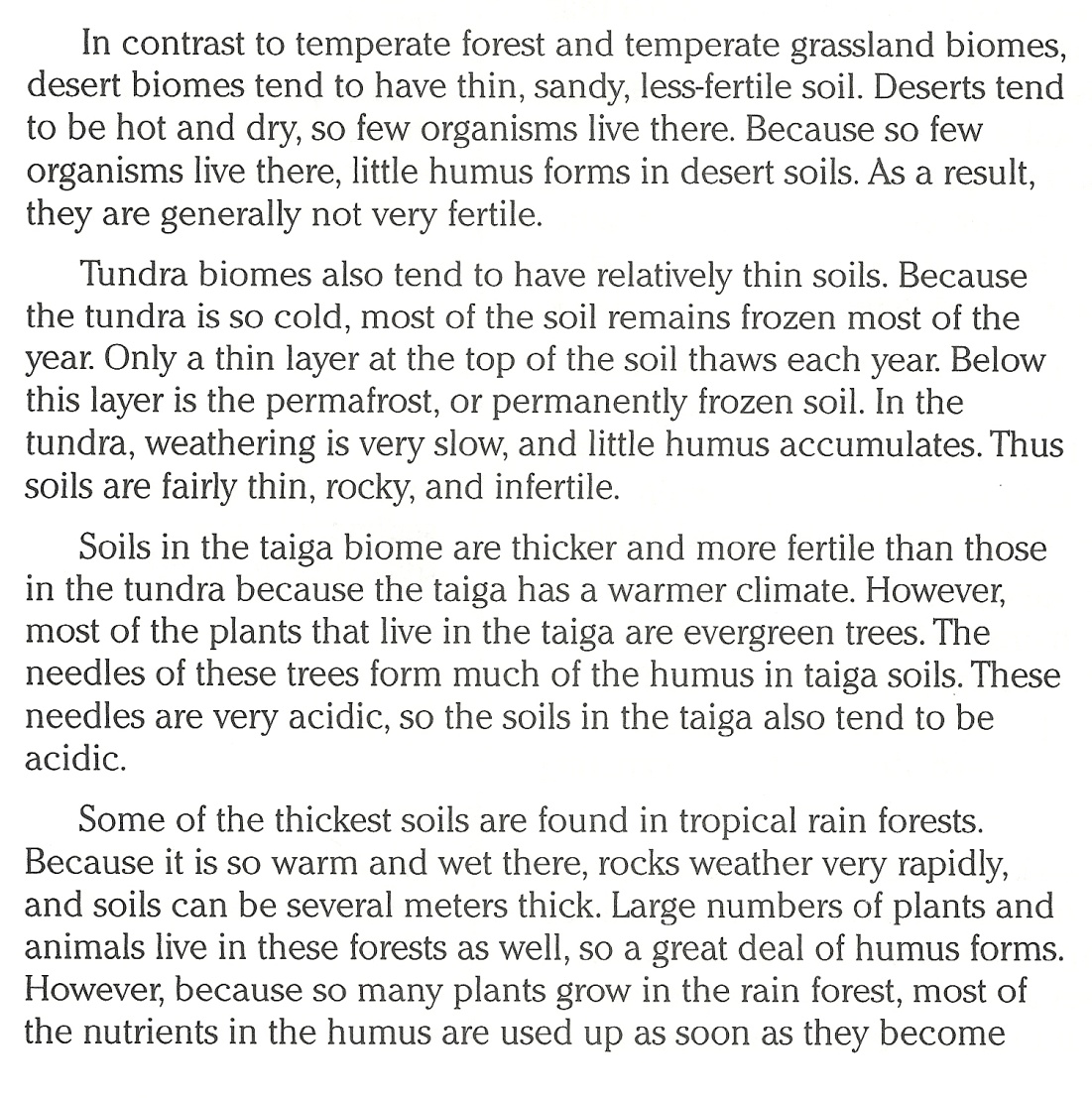 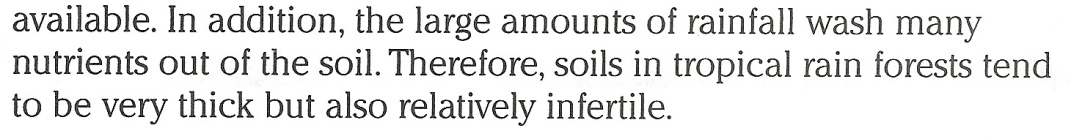 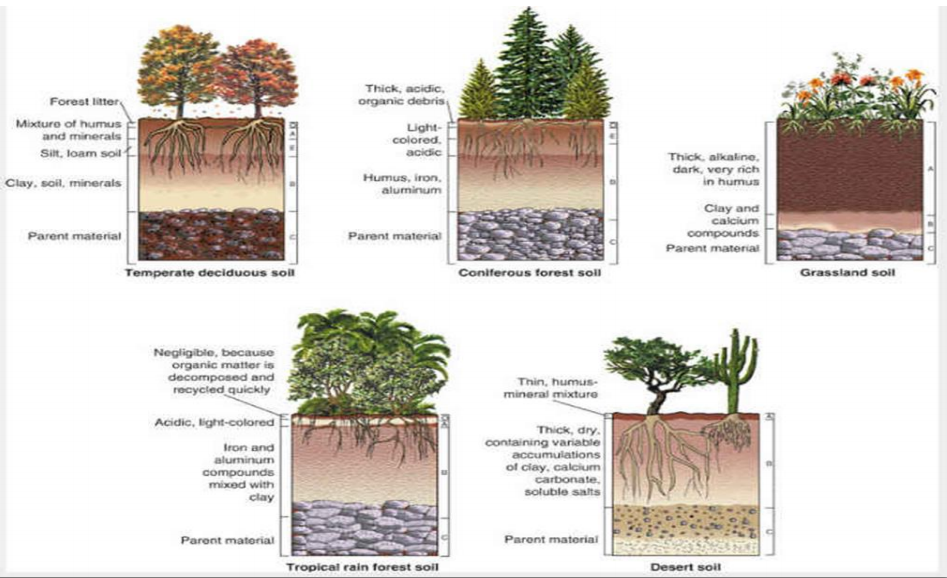 Pause slide show, answer the question, record your reasoning, and then move forward to check your understanding in the next slide.
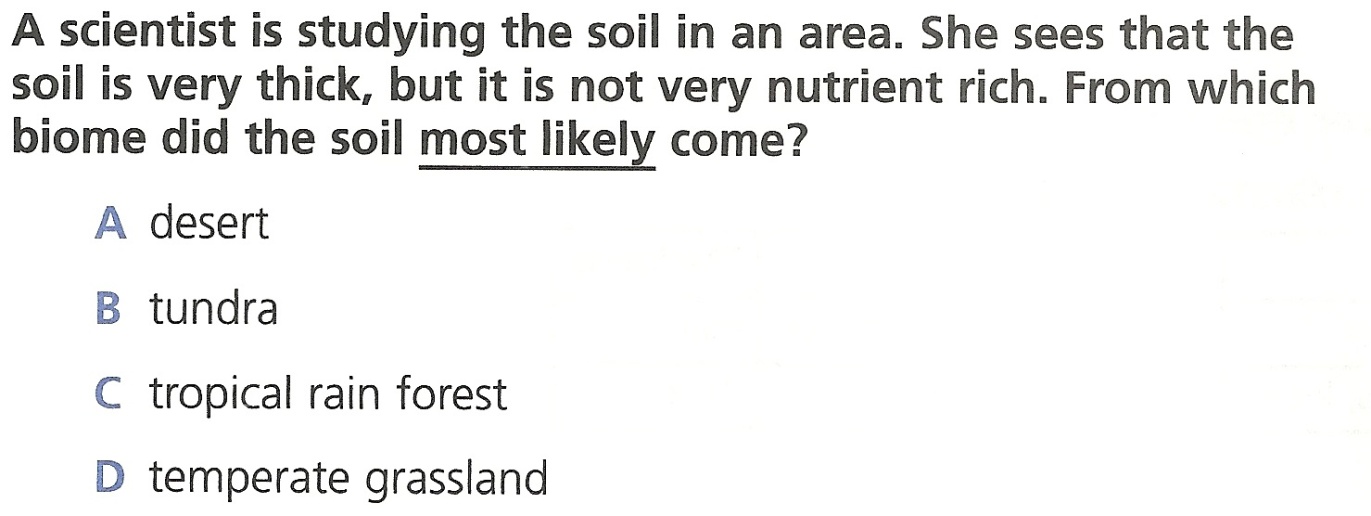 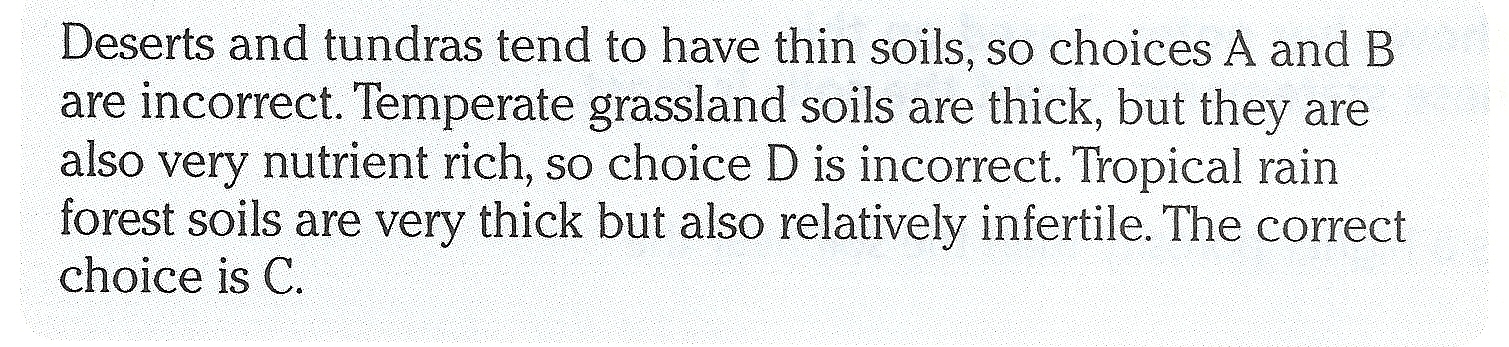